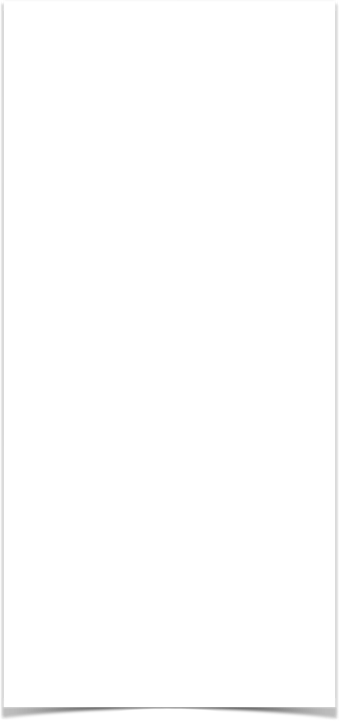 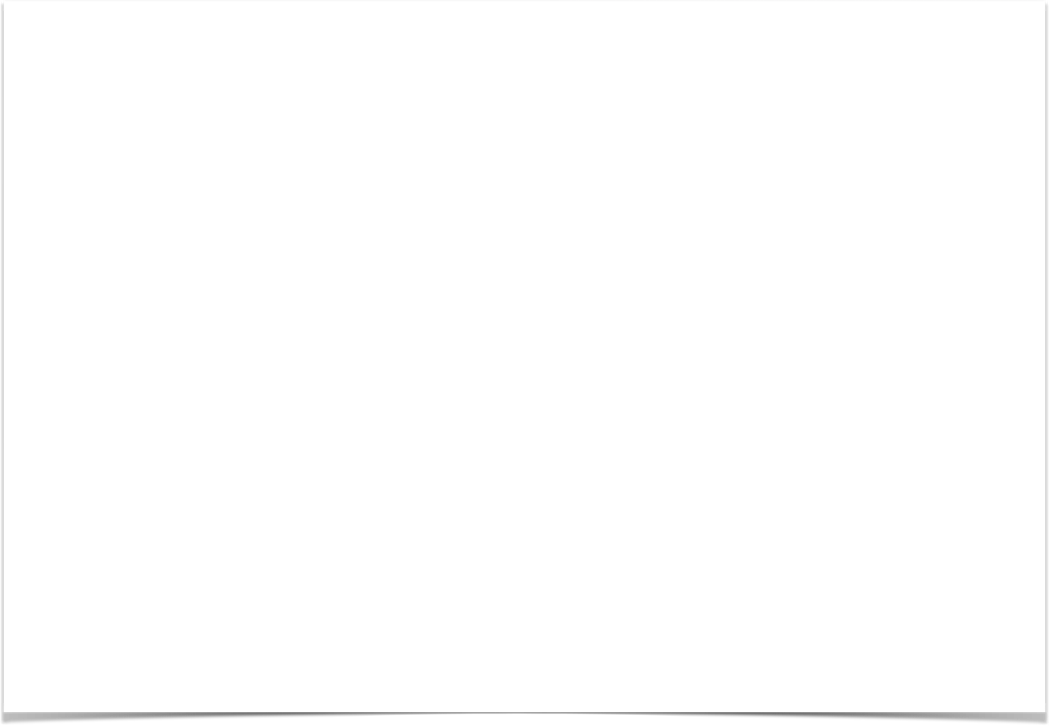 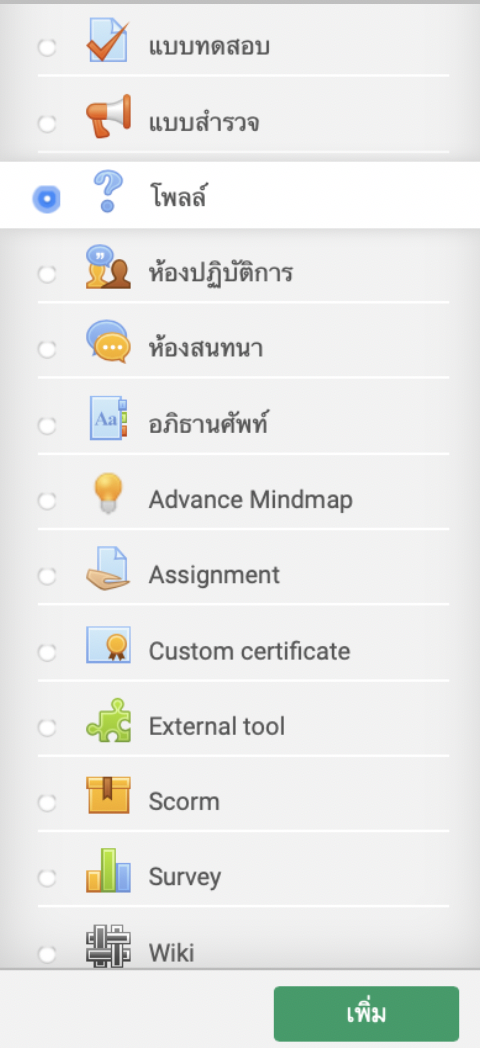 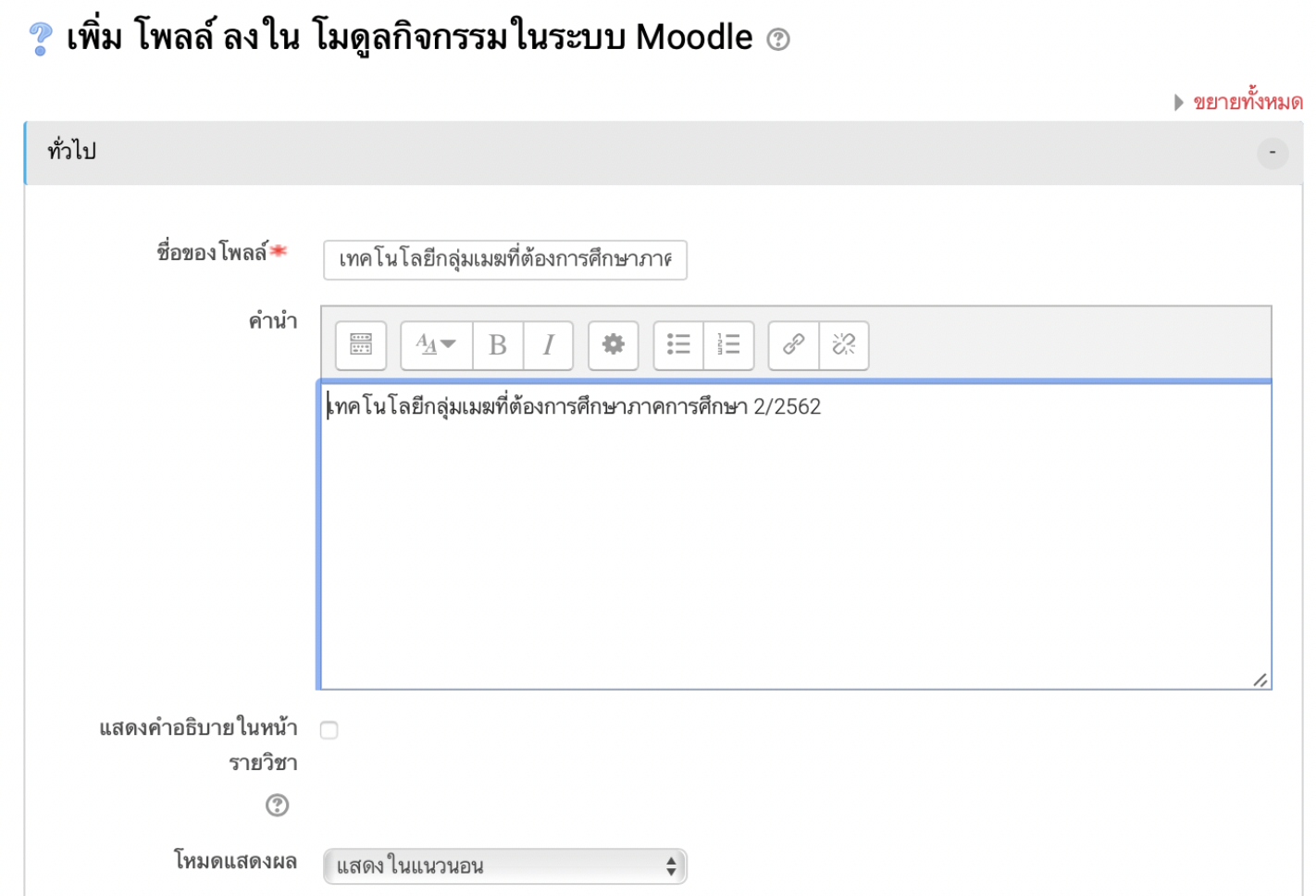 การเพิ่มกิจกรรมโพลล์ (Choice)
ผู้สอนสามารถเพิ่มกิจกรรมแบบสอบถามหรือโพลล์ โดยมีขั้นตอนดังนี้
1
1. คลิกกิจกรรม โพลล์
  2. กำหนดหัวข้อโพลล์ รายละเอียด       และโหมดการแสดงโพลล์       - คลิกกิจกรรมเป็นโพลล์
       - กำหนดหัวข้อโพลล์ รายละเอียด          และโหมดการแสดงโพลล์
2
1
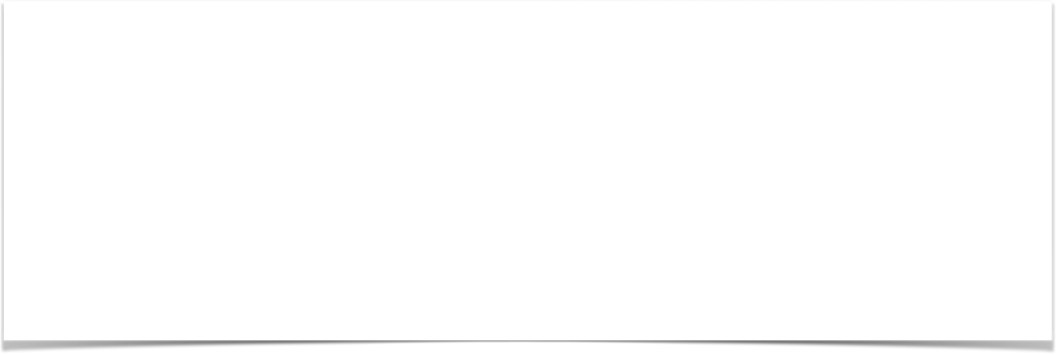 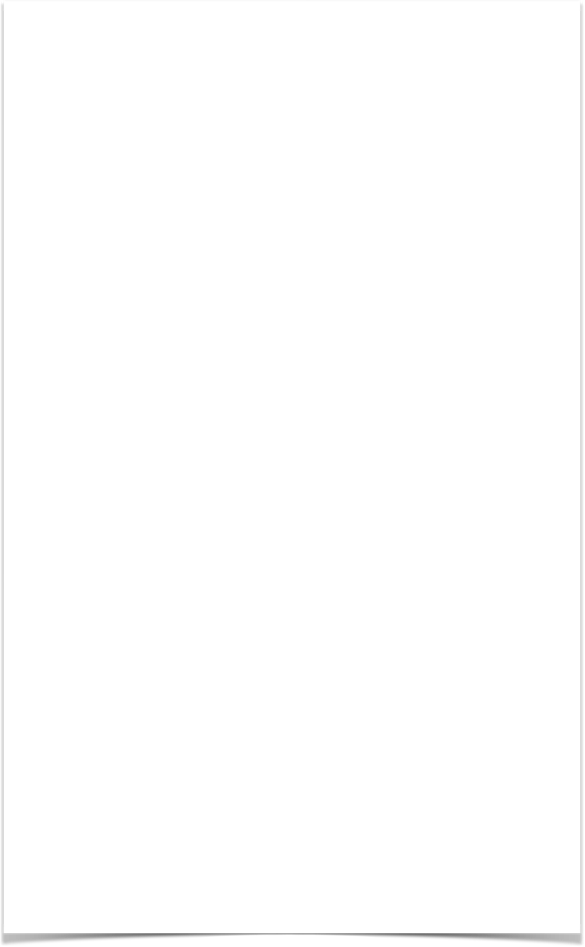 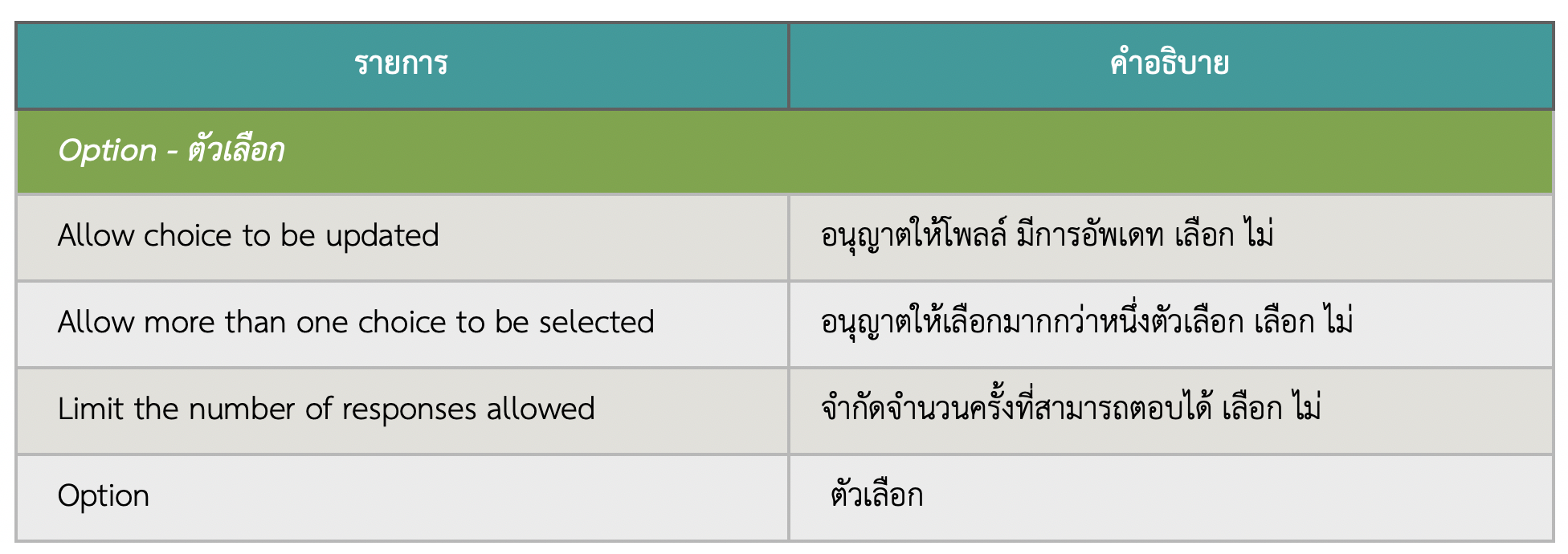 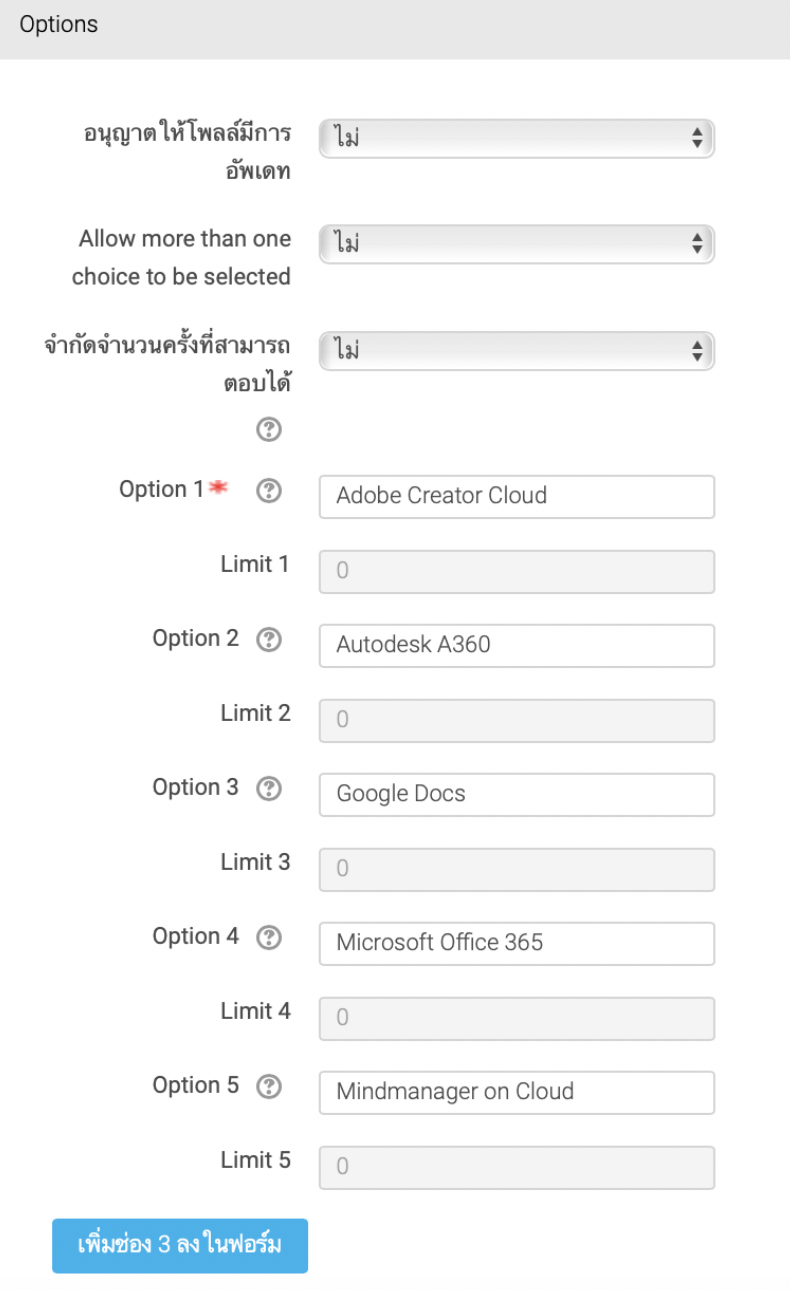 การเพิ่มกิจกรรมโพลล์ (Choice) (ต่อ)
3. กำหนดรายละเอียดโพลล์เพิ่มเติม ดังต่อไปนี้
2
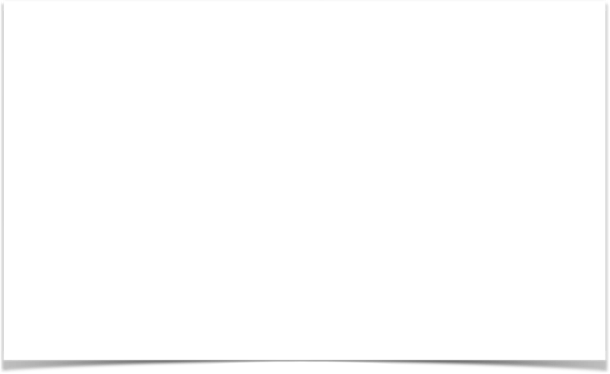 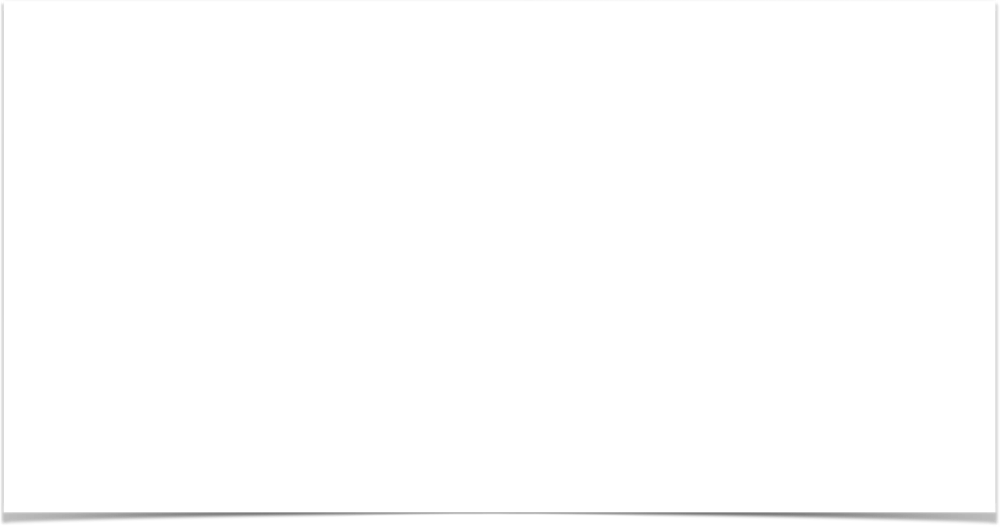 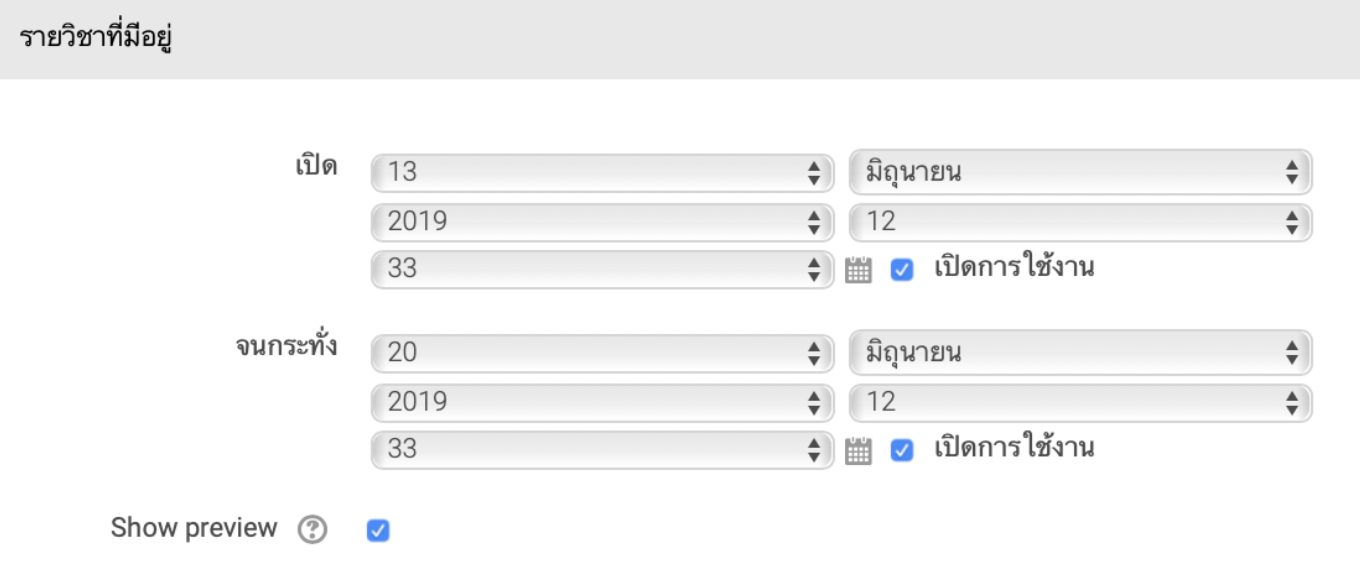 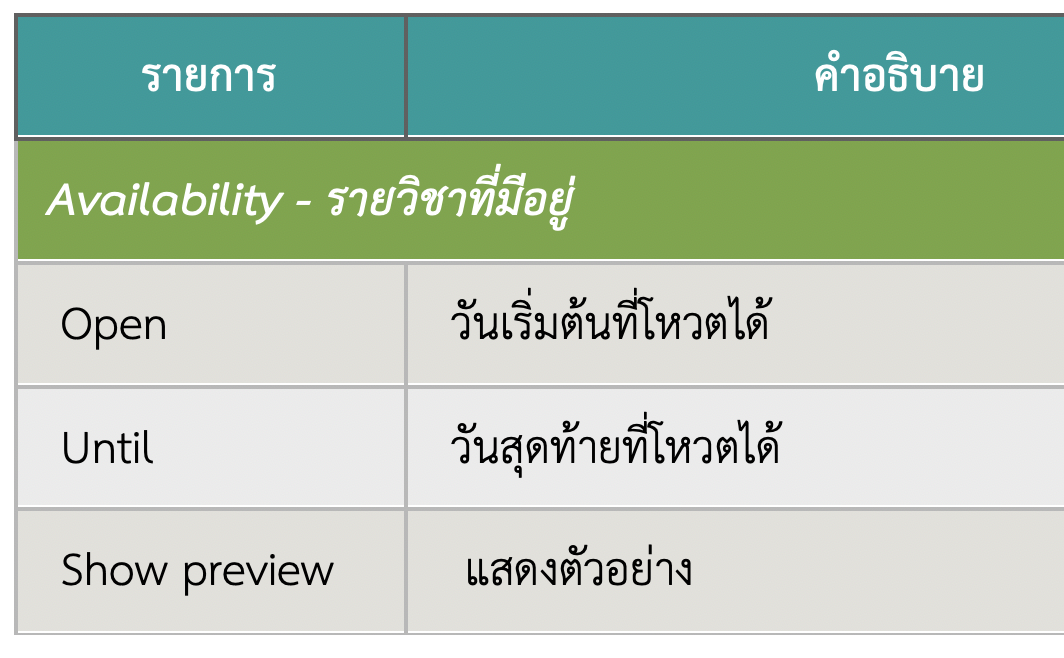 การเพิ่มกิจกรรมโพลล์ (Choice) (ต่อ)
3
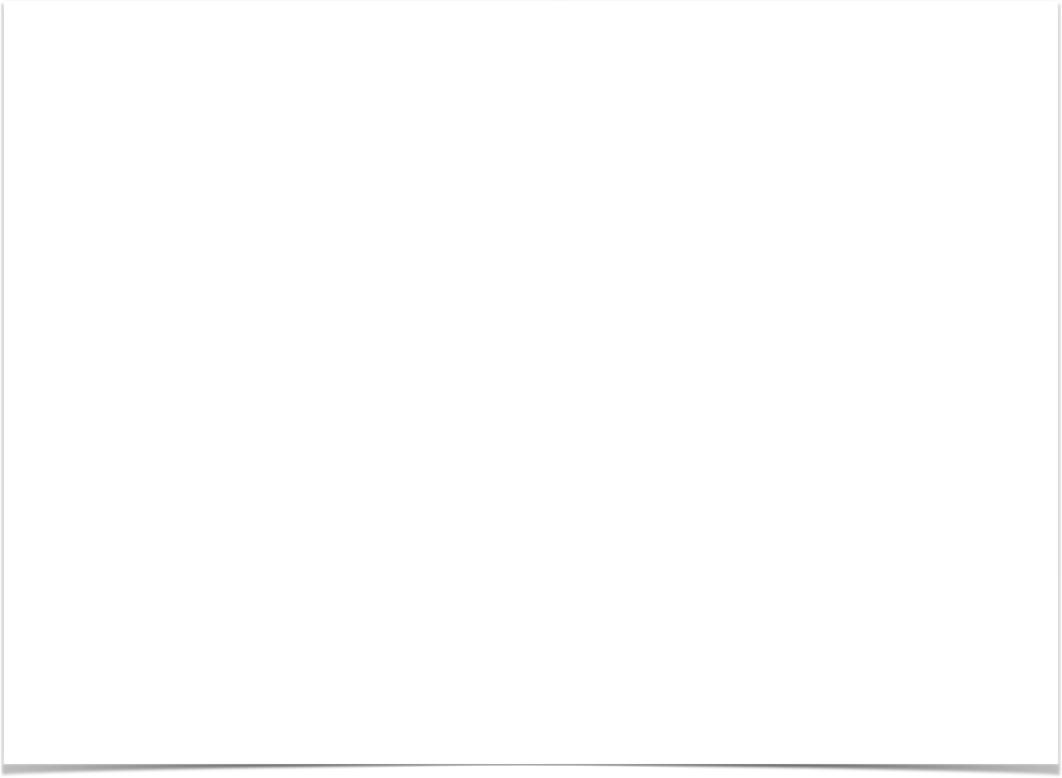 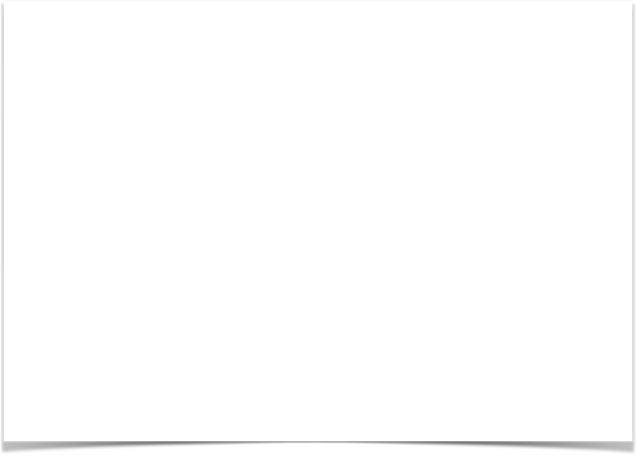 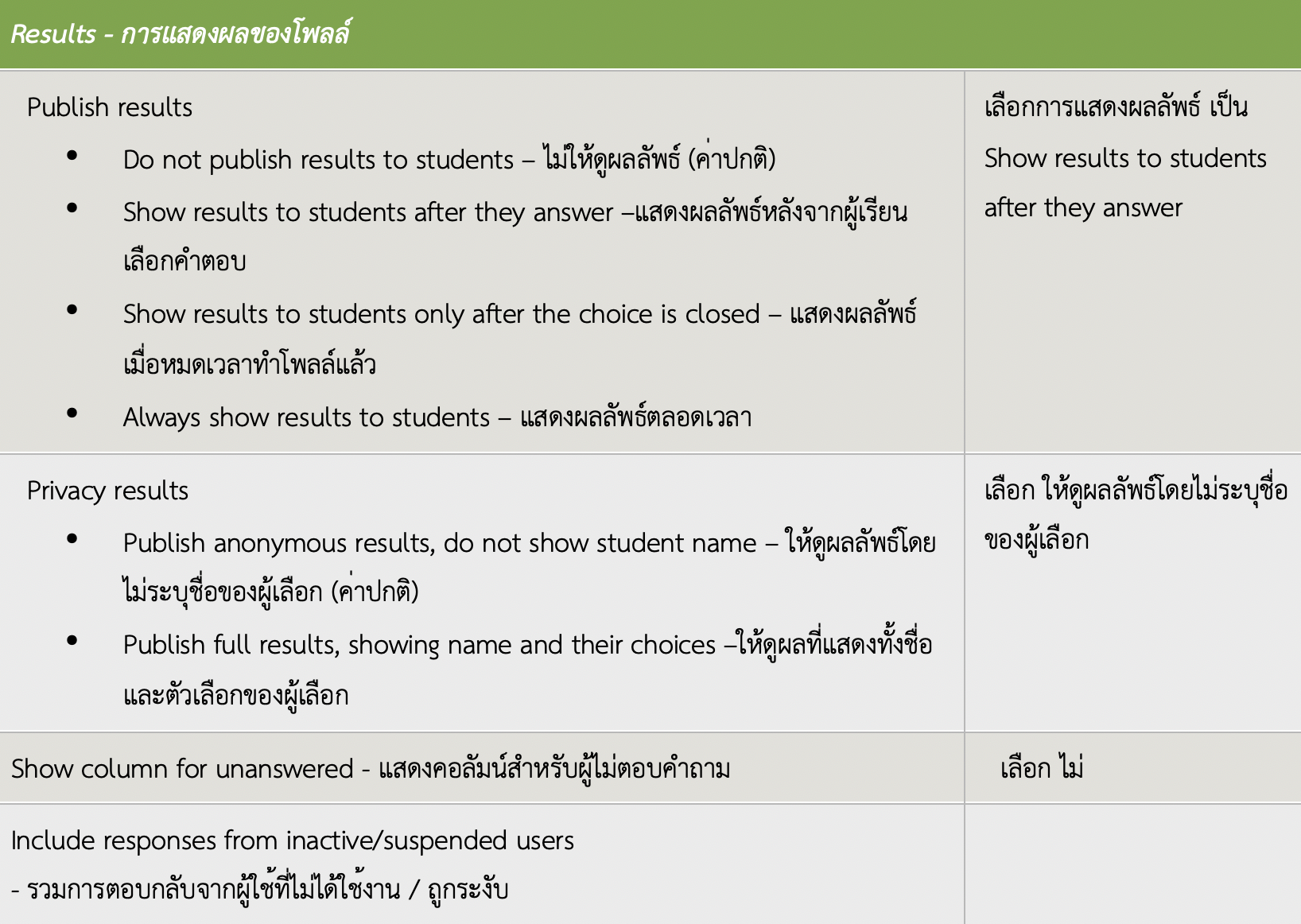 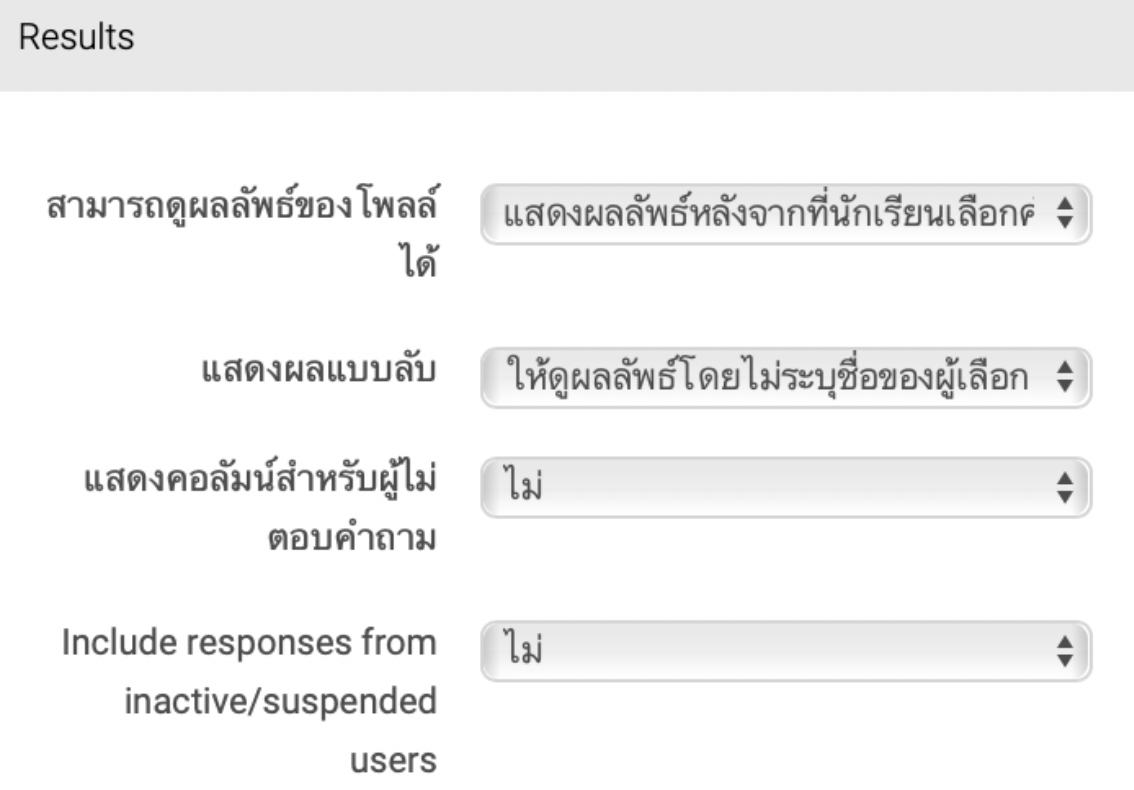 การเพิ่มกิจกรรมโพลล์ (Choice) (ต่อ)
4
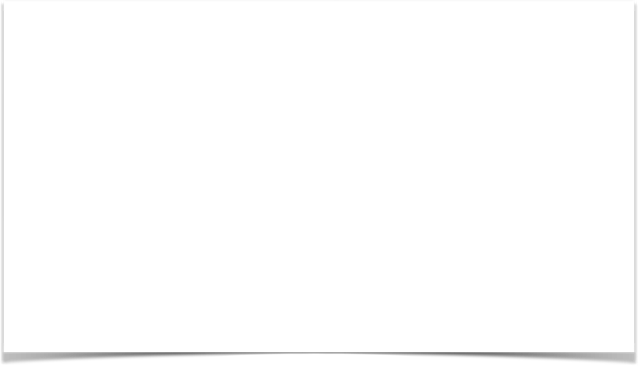 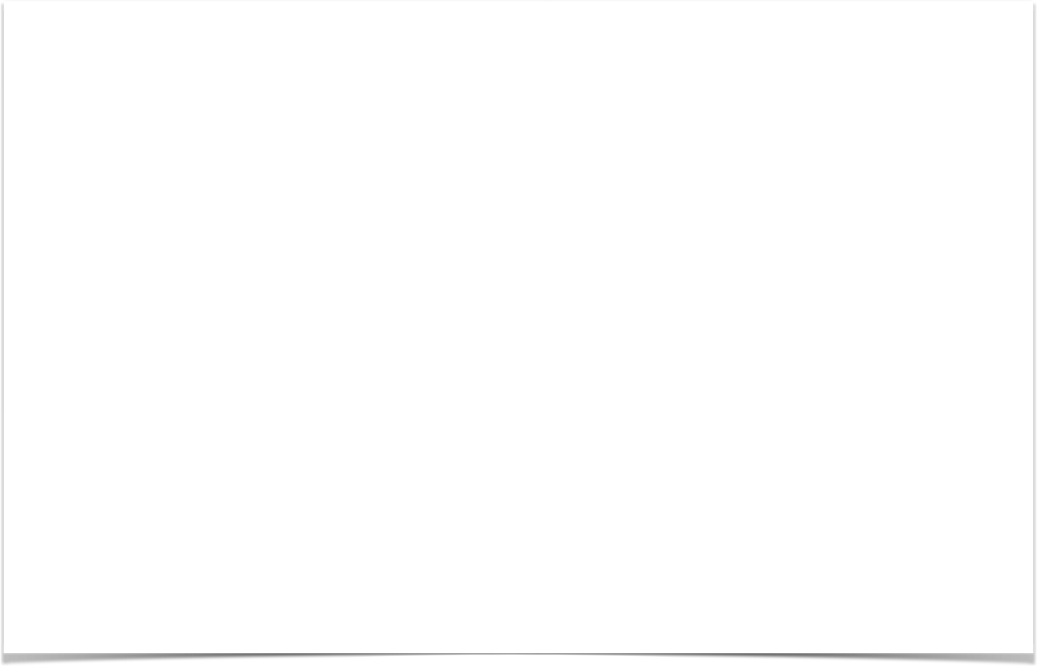 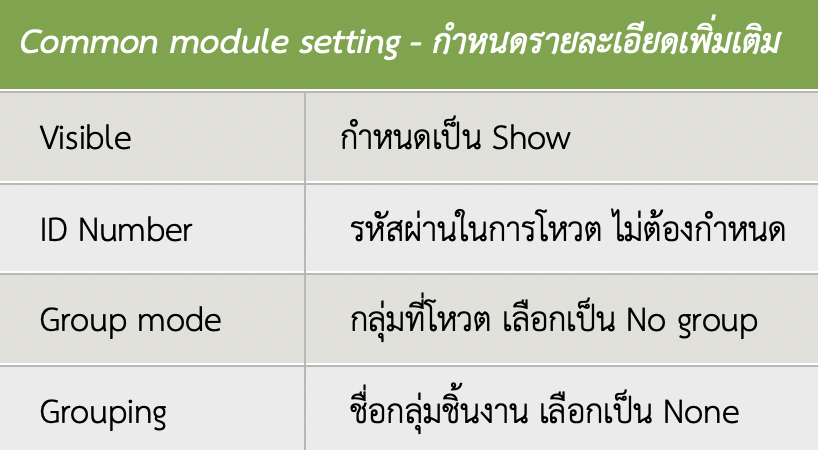 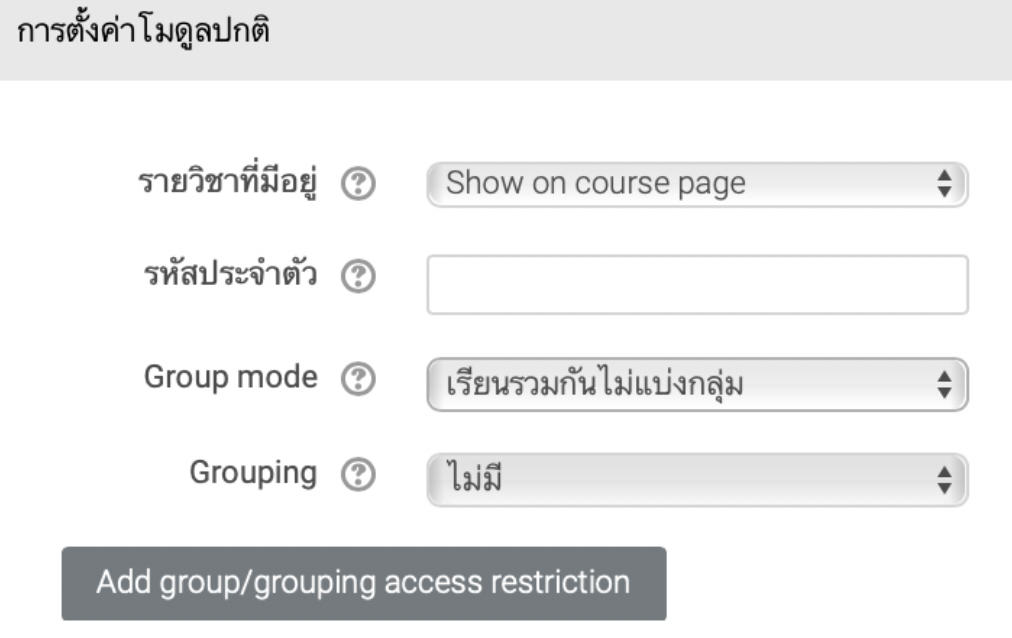 การเพิ่มกิจกรรมโพลล์ (Choice) (ต่อ)
5
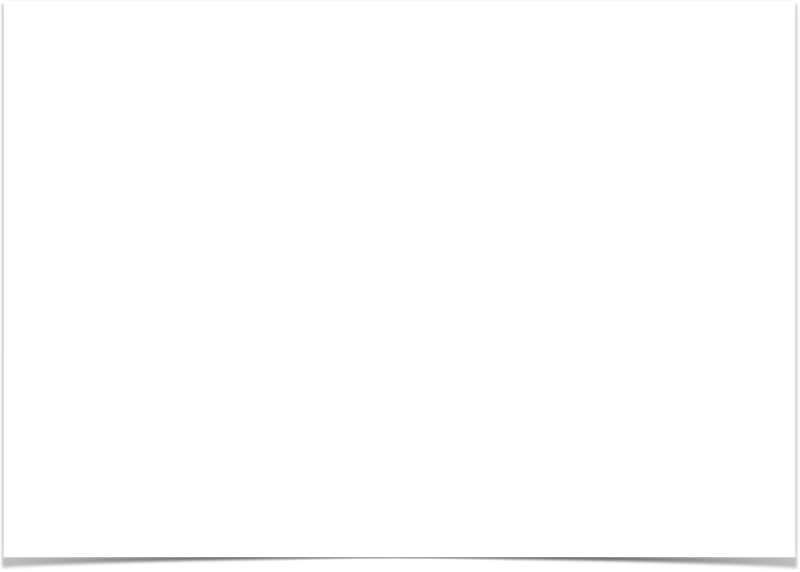 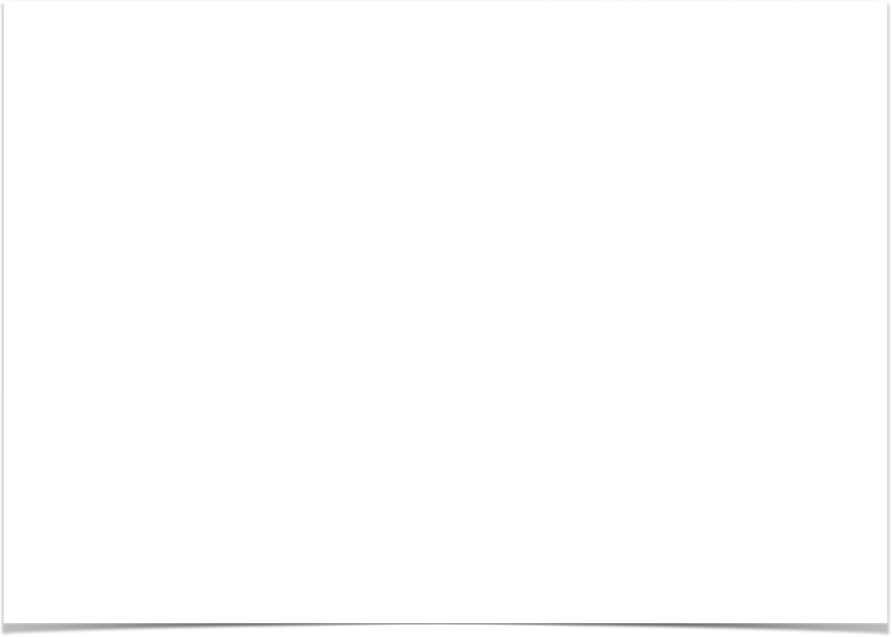 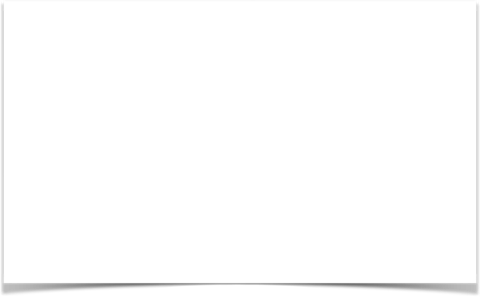 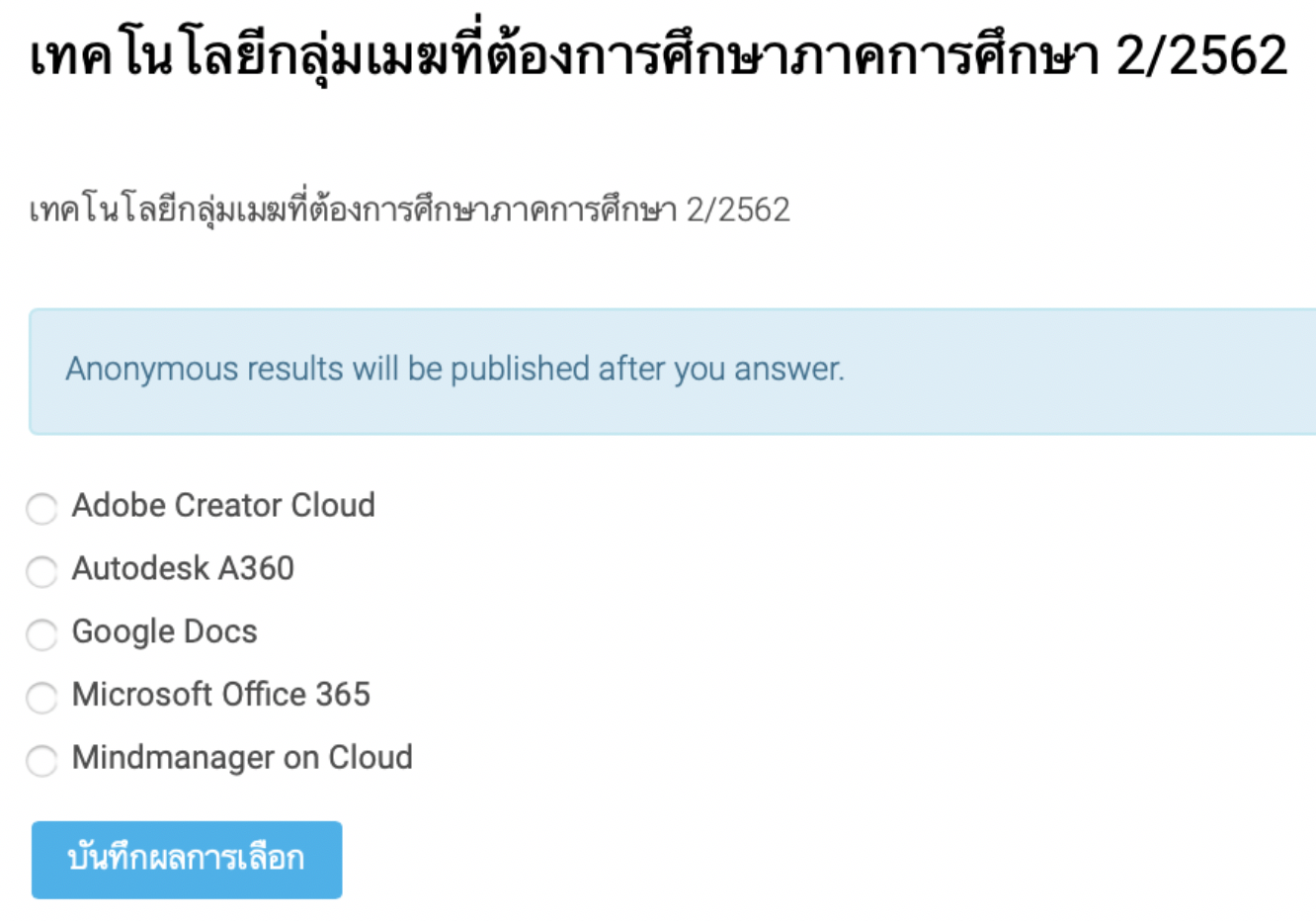 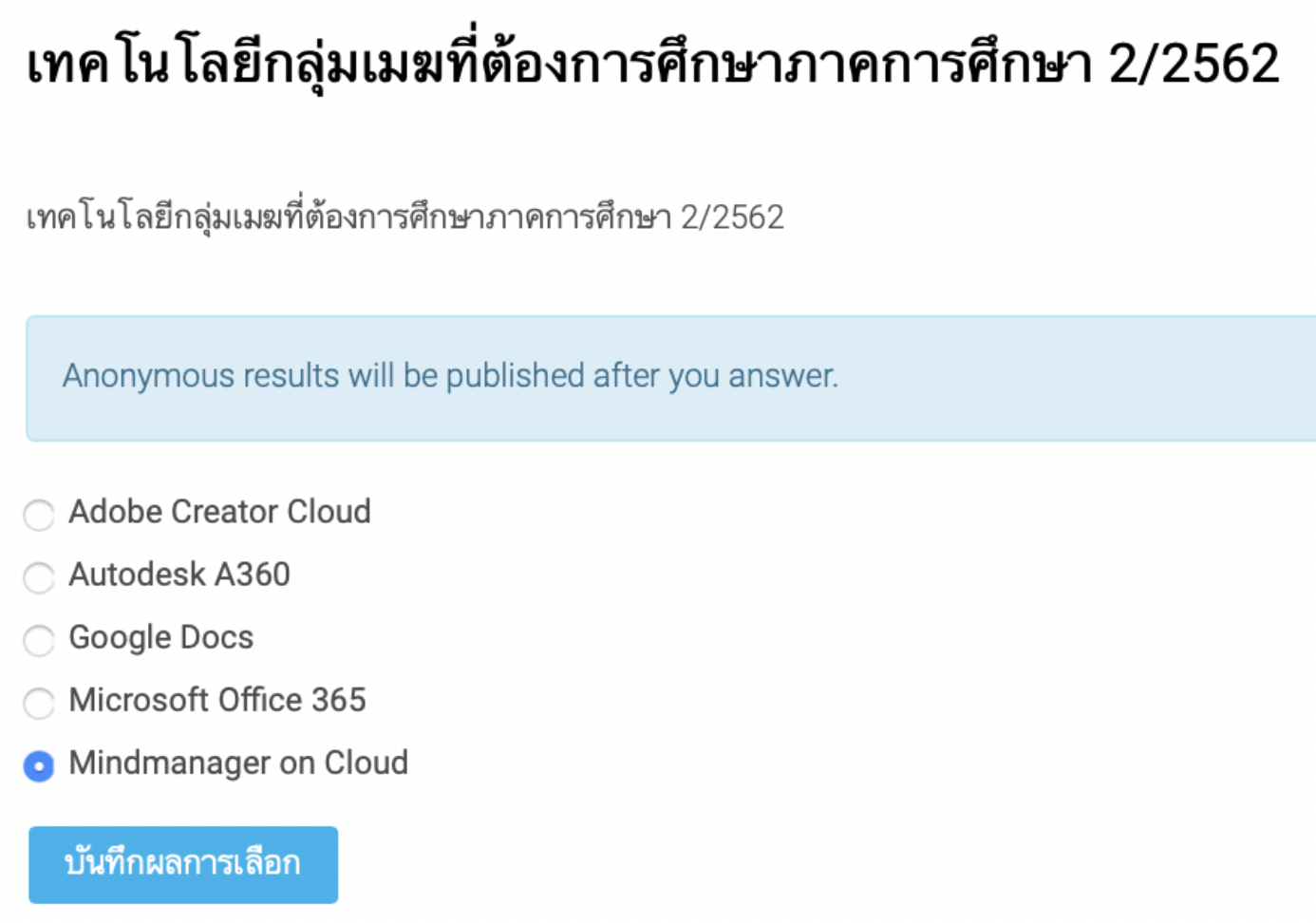 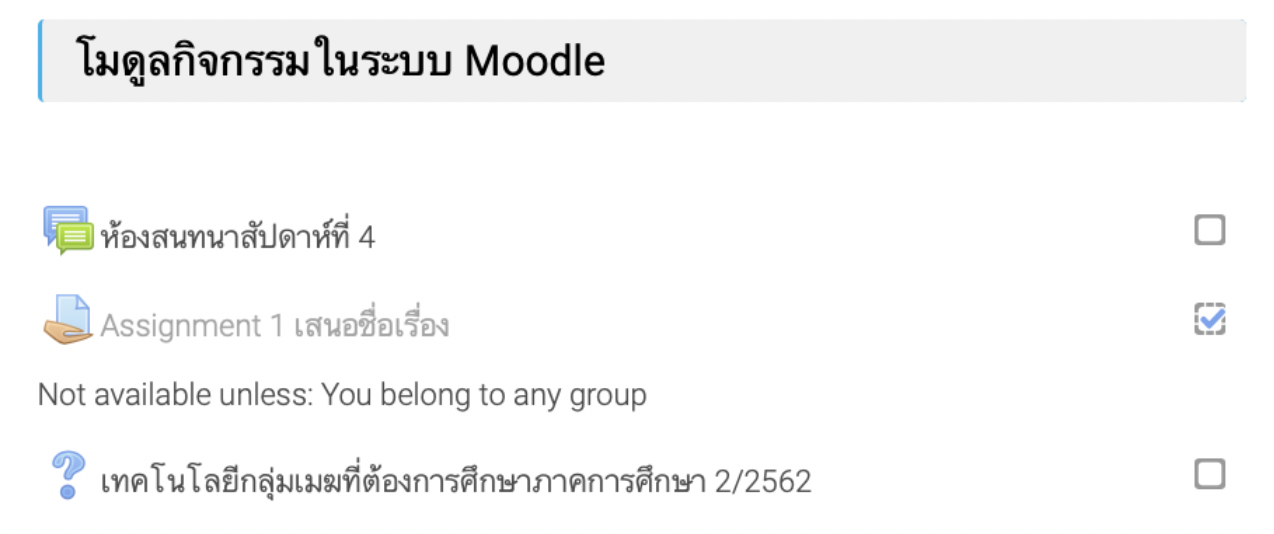 การเพิ่มกิจกรรมโพลล์ (Choice) (ต่อ)
4. คลิกที่ปุ่ม บันทึกและกลับไปยังรายวิชา
5. ปรากฏหน้าต่างดังภาพ คลิกทดสอบการตอบโพลล์6. จะปรากฏหน้าต่างดังรูป
7. คลิกที่หัวข้อที่ต้องการเลือก แล้วคลิกที่ปุ่ม บันทึกการเลือก
7
5
6
6
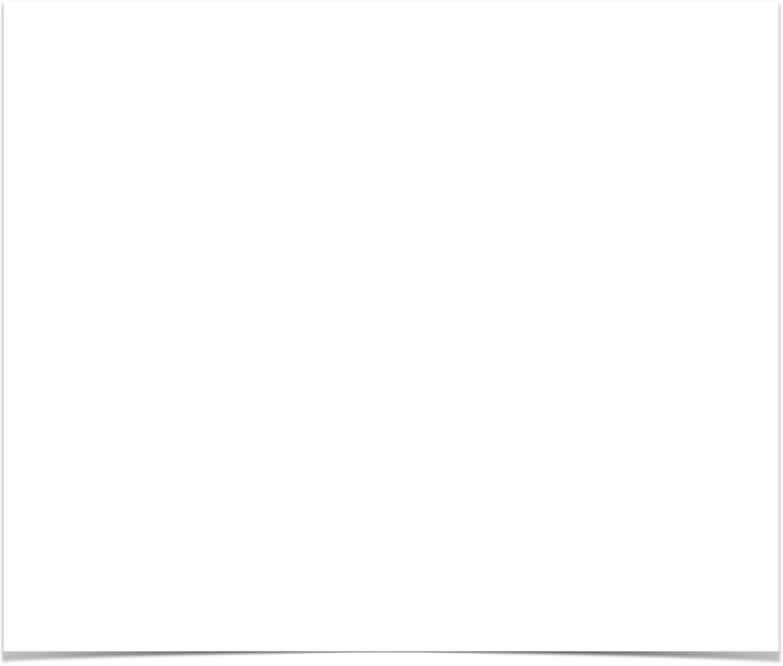 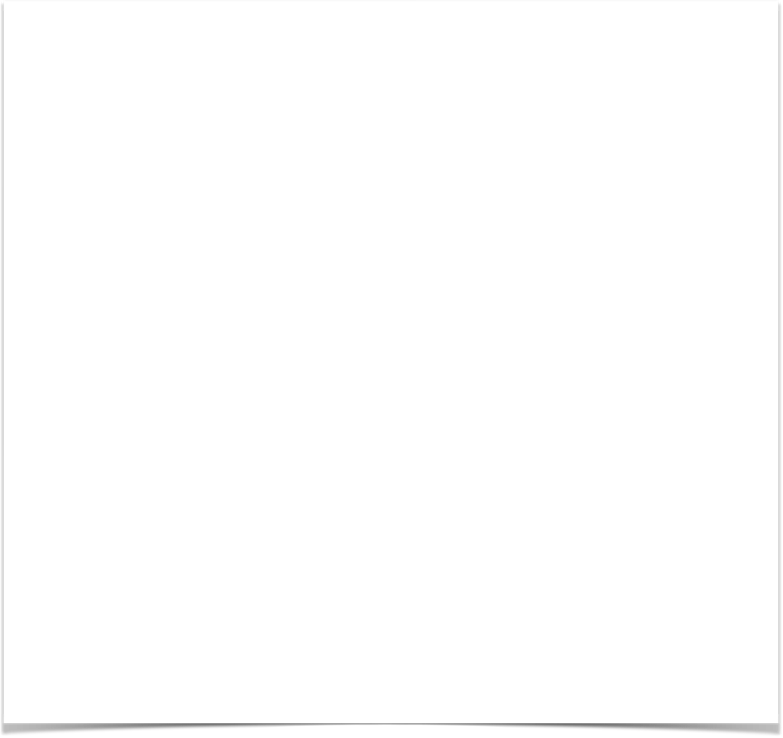 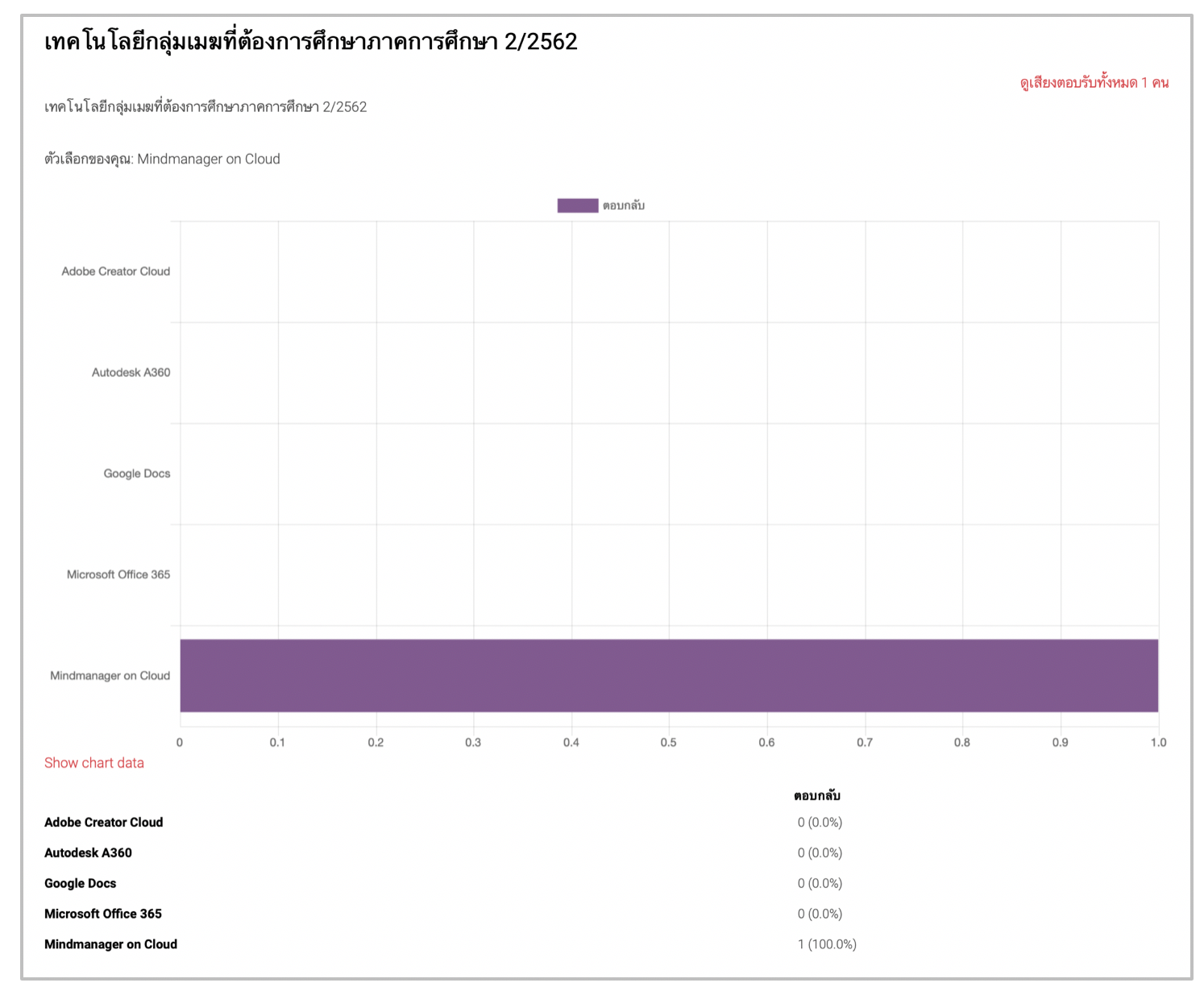 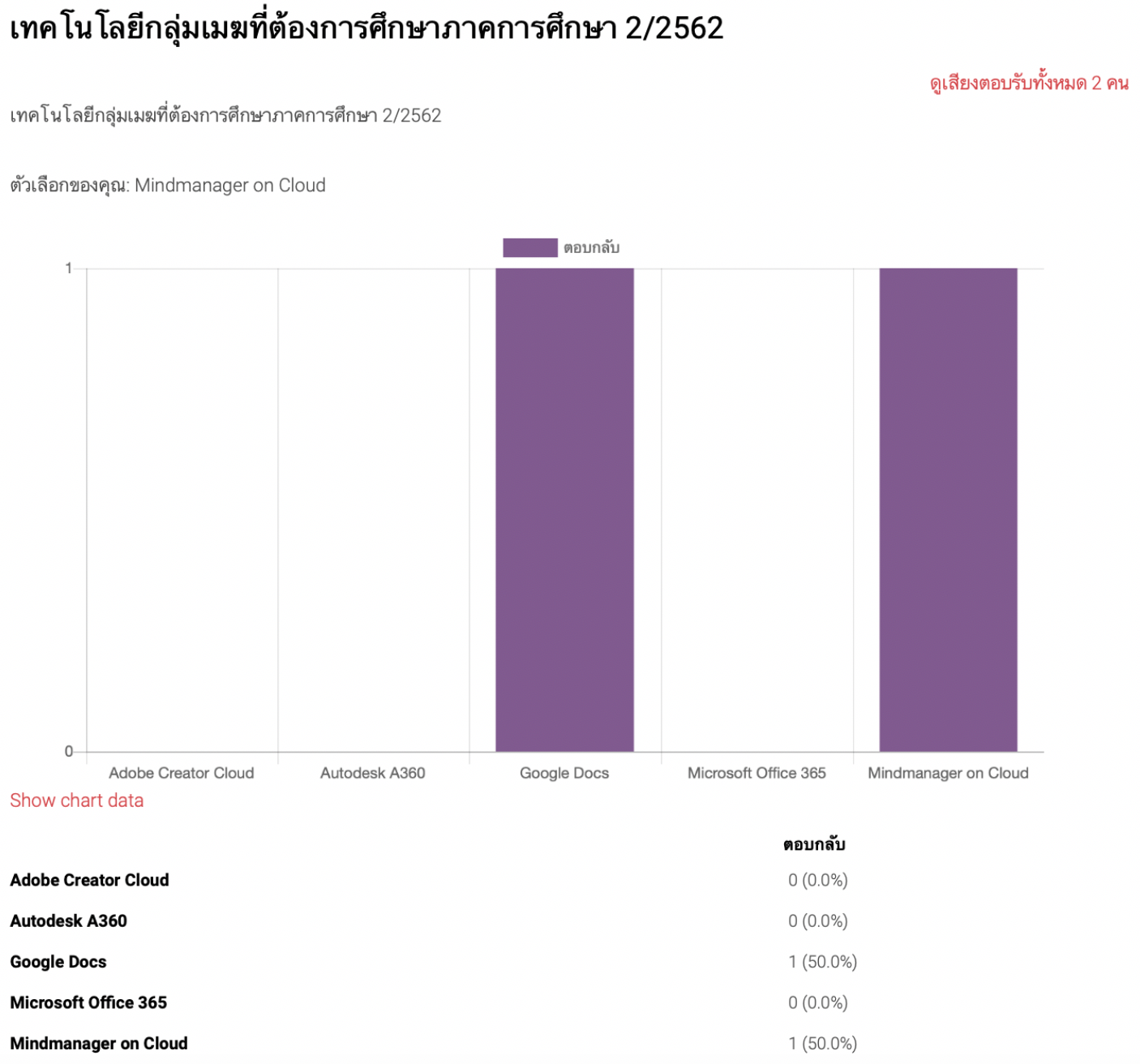 การเพิ่มกิจกรรมโพลล์ (Choice) (ต่อ)
8. แสดงผลลัพธ์หลังการโหวต
8.1
8.2
8.1 แสดงผลลัพธ์หลังการโหวต (กรณีปรับค่าในการแสดงผลลัพธ์แนวนอน)
8.2 แสดงผลลัพธ์หลังการโหวต (กรณีปรับค่าในการแสดงผลลัพธ์แนวตั้ง)
7
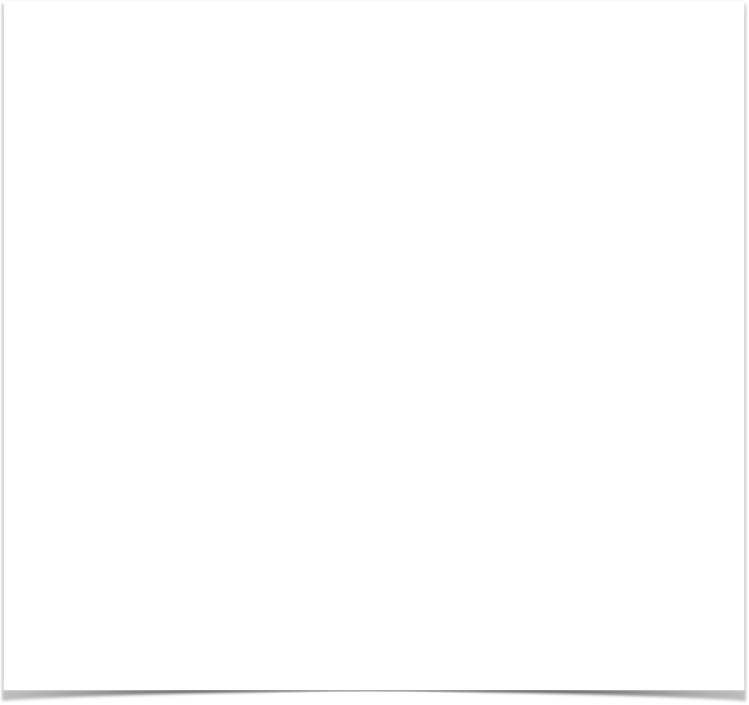 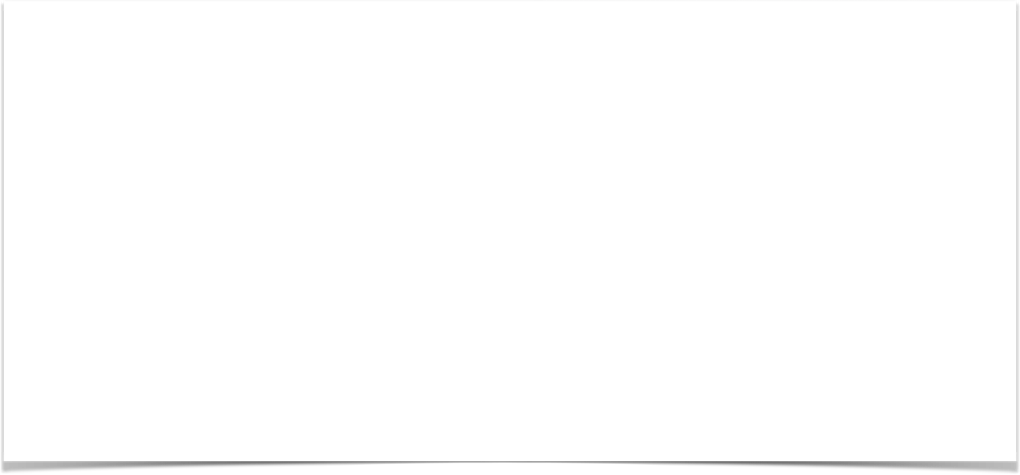 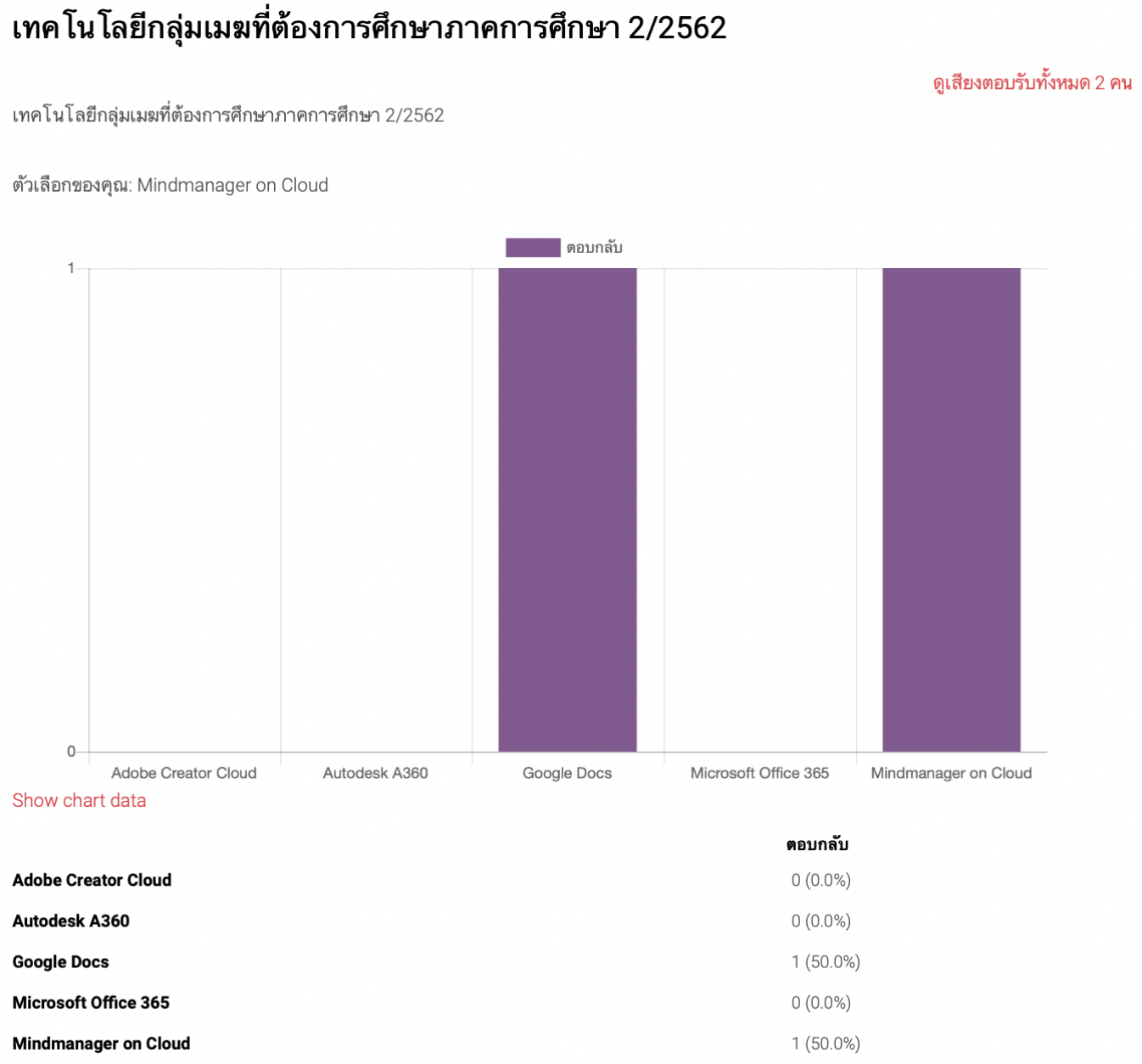 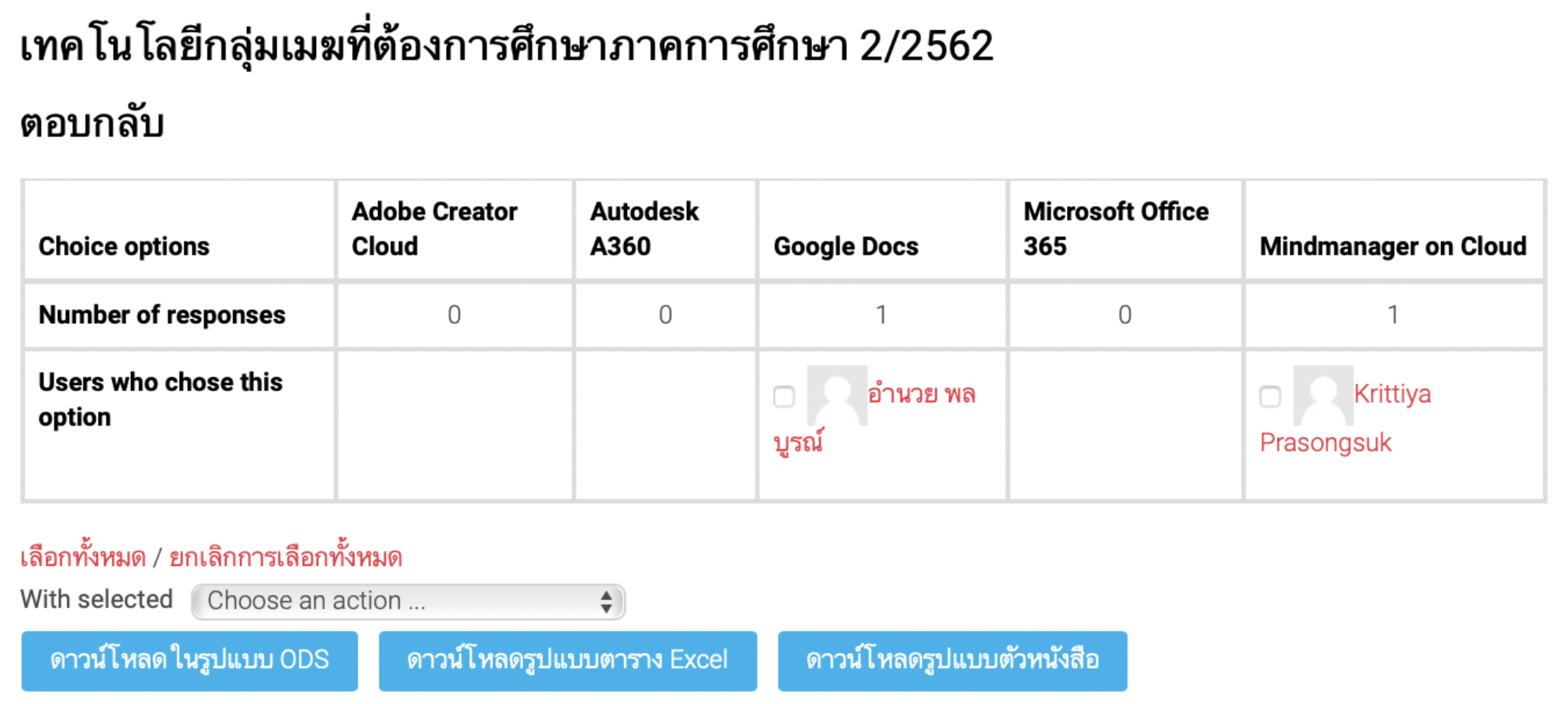 การเพิ่มกิจกรรมโพลล์ (Choice) (ต่อ)
9
9. ผู้สอนสามารถดูข้อมูลตอบกลับได้ที่ ดูเสียงตอบรับทั้งหมด10. จะปรากฏหน้าต่างดังภาพ และสามารถดาวน์โหลดได้หลายรูปแบบ
10
8